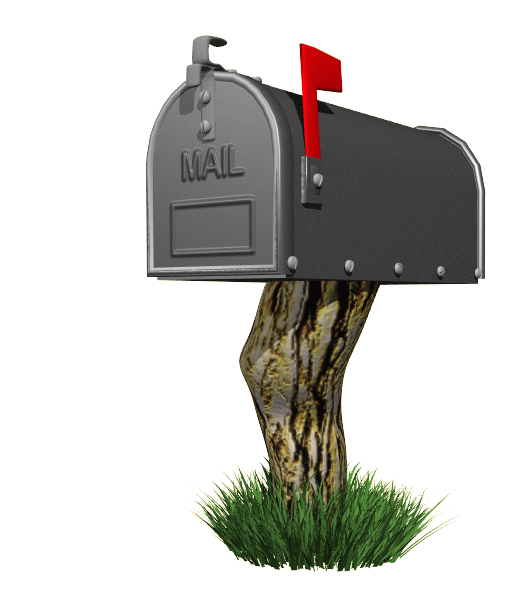 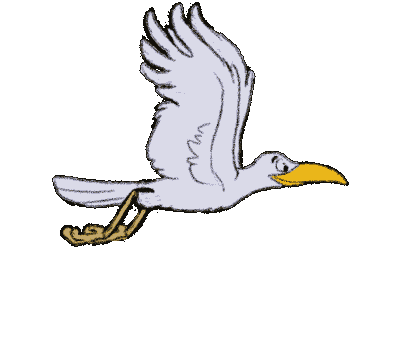 Animasi
Pengertian Animasi
Jean Ann Wright
	Kata animate berasal dari kata kerja Latin animare, yang berarti “membuat jadi hidup atau mengisi dengan nafas”. Pada animasi kita benar-benar bisa merestrukturisasi realitas
Pengertian Animasi_2
Rick Parent
	Pengertian secara umum, animate memiliki arti “memberi kehidupan kepada” dan termasuk juga live-action (gerakan langsung) pedalangan / pewayangan / permainan boneka semisal Sesame Street serta penggunaan peralatan electromechanical untuk menggerakkan boneka, dinamakan animatronics
Sejarah Animasi(sebelum berbentuk film)
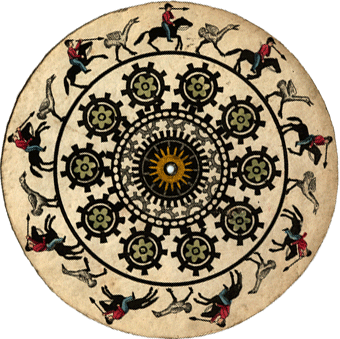 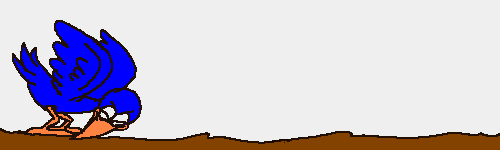 Zoetrope
Zoetrope adalah alat yang menghasilkan ilusi gerakan dari rangkaian gambar statis yang berputar secara cepat. Kata zoetrope berasal dari bahasa yunani zoe, “hidup" dan trope, “berputar". Atau juga berarti Roda Kehidupan
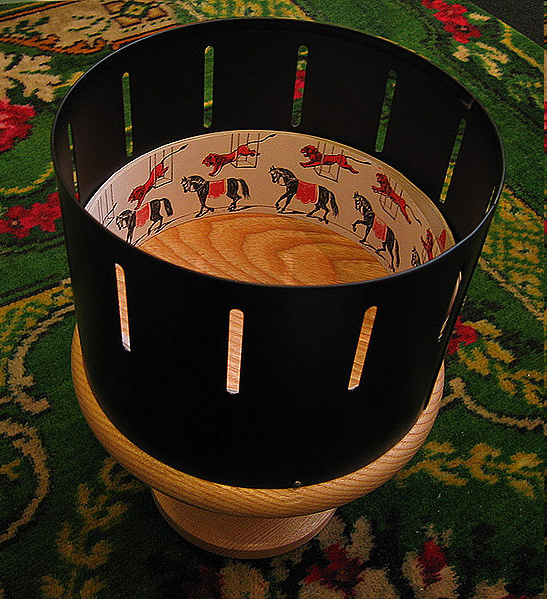 Pertama kali dibuat di Cina sekitar tahun 180 M oleh penemu bernama Ting Huan alat ini digantung di atas lampu minyak, udara panas menyebabkan terjadinya putaran, sehingga gambar kelihatan bergerak
Thaumatrope
Tahun 1824, John Paris menemukan thaumatrope, thauma berarti wondrous=mengagumkan gabungan 2 gambar berbeda pada suatu bidang yang menghasilkan ilusi gambar seolah-olah bergabung menjadi satu.
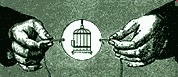 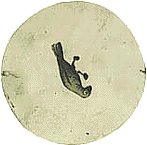 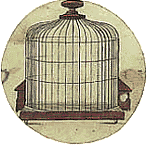 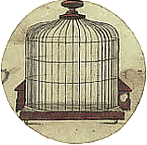 Optical Toys (Permainan Optis)
Pada tahun 1832. Joseph Plateau (Ghent, Belgium) menemukan suatu permainan optis yang dinamakan Phenakistiscope (bahasa yunani yang berarti pandangan yang menipu'), namun Professor Simon Ritter von Stampfer dari institut politrknik (Vienna, Austria) menamakan penemuanya Stroboscope juga dinamakan Fantascope, Phantamascope, Magic Disc atau Kaleidorama.
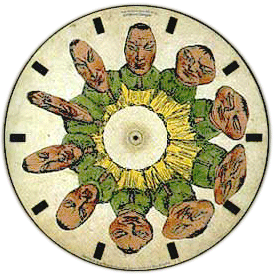 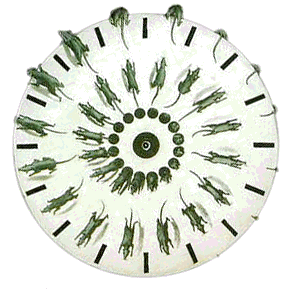 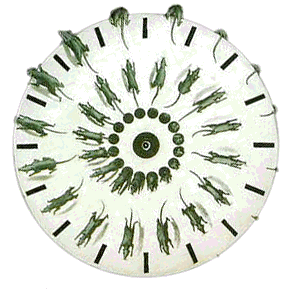 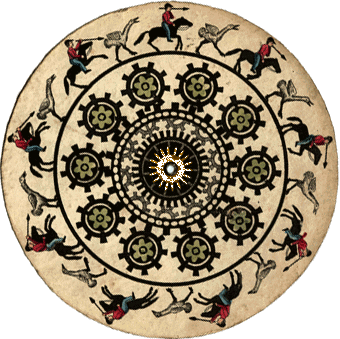 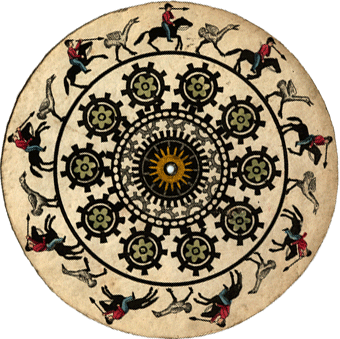 3D Zoetrope
Flip Book
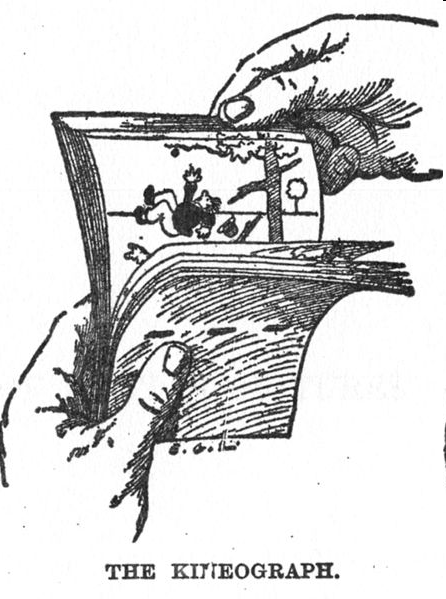 Adalah buku dengan beberapa seri gambar yang berbeda dari satu halaman ke halaman yang lain, sehingga apabila sibuka atau ditutup setiap lembarnya secara cepat akan menghasilkan ilusi gerakan.
Ditemukan tahun 1868, oleh John Barnes Linnett dengan nama kineograph ("moving picture").
Flip Book
Praxinoscope
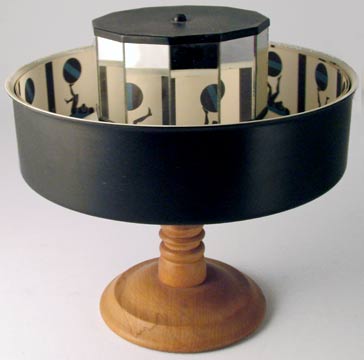 Adalah sebuah projek animasi pertama yang dibuat di Prancis. Pertama kali dibuat oleh Charles-Émile Reynaud  pada tahun 1877.
Sejarah Animasi_2(Setelah berbentuk film)
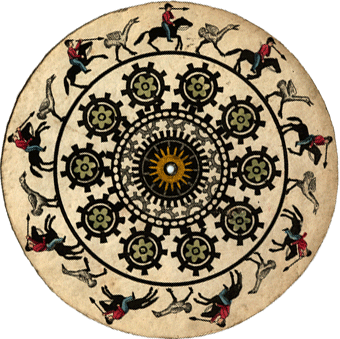 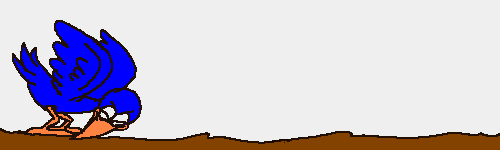 Traditional Animation
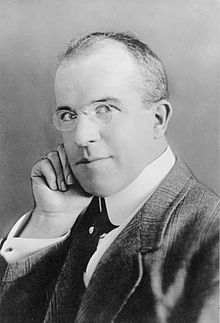 Dipelopori oleh J. Stuart Blackton  pada tahun 1906 dengan judul film pertamanya “Humorous Phases of Funny Faces” 
Selain J. Stuart Blackton, ada juga “Emile Cohl” (1908) dengan judul filmnya “Fantasmogorie”
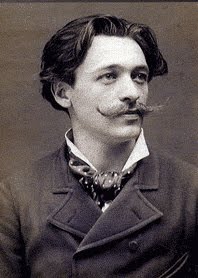 Humorous Phases of Funny Faces
Fantasmagorie
The Silent Era
Era ini sekitar tahun 1911 – 1920, salah satu tokoh-tokohnya yaitu Winsor McCay, John Bray, dll
Gertie The Dinosaur – Winsor McCay
The television era
Dimulai pada tahun 1958, dengan film kartun pertama yang berjudul “Huckleberry Hound”